Банковские вклады
Задача 
Банк начисляет на счет 10% годовых. Вкладчик положил на счет 900 рублей. Какая сумма будет на этом счете через год, если проценты начисляются ежемесячно и капитализируются, а никаких иных операций со счетом проводиться не будет? Ответ округлите до копеек. 
Термины: капитализация процентов, банковский счет, проценты по вкладу, вклад
Многие хранят деньги в банках. Чтобы было удобно контролировать все денежные операции, банк выдает каждому клиенту специальный номер — номер банковского счета. 

Банковский вклад – это денежные средства, переданные банку под проценты и на условиях возврата, определенных договором банковского вклада.
За то, что человек (вкладчик) доверил свои деньги банку на длительный срок, банк выплачивает ему «процент» – плату за принятые на хранение деньги. 
Капитализация процентов — это присоединение суммы начисленных процентов к основной сумме, что часто называют начислением процентов на проценты.
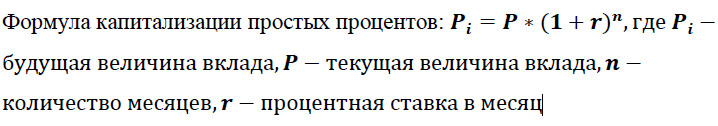 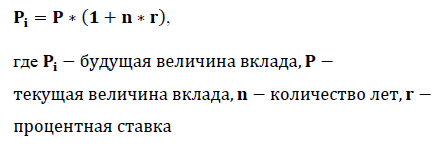